Сотрудничество с ВИЭМ(Всероссийский историко – этнографический музей)
Из опыта работы учителя начальных классов МБОУ СОШ №8 города Торжка Тверской области Яковлевой Зинаиды Николаевны
Содержание
Волшебный мир музея
Гостеприимные хозяева
На экспозициях
Ржаной хлебушко – всем калачам дедушка
Колобок
Теремок
Практические занятия
Русские народные игры
Волшебный мир музея
ВИЭМ(Всероссийский  историко – этнографический музей) города Торжка Тверской области.

На Тверце есть городок
      Под названием Торжок.
      Красоту ценить умеешь?
      Приезжай - не пожалеешь!
Всероссийский историко-этнографический музей в Торжке (ВИЭМ) был создан по инициативе академика Дмитрия Сергеевича Лихачева постановлением Совета министров РСФСР № 188 от 24 мая 1988 г. Музей располагается в исторической части города Торжка, занимает шесть зданий, в основном это памятники архитектуры XVIII – XIX вв.
Основная идея деятельности ВИЭМ - изучение и показ музейными средствами исторических, этнографических, природных и демографических особенностей территории Великого водораздела и ее населения.
Расширение знаний о родном крае, городе, воспитание гордости за его героическое прошлое, историческое и культурное наследие.
Родной край и есть исток, начало, откуда человек делает шаг в большой мир.
Любим мы Родину нашуКаждый её уголокНо всех милее и крашеГород любимый Торжок.
С родного уголка земли для маленького человека начинается огромная страна.
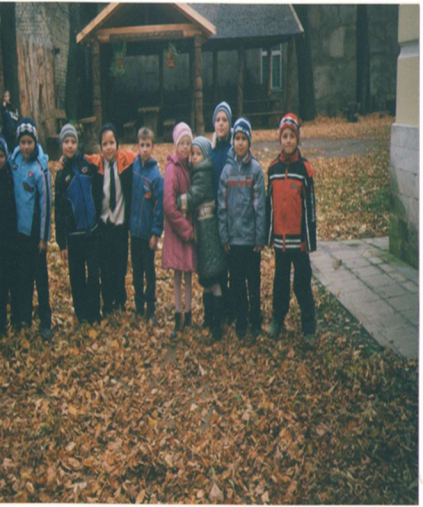 Гостеприимные хозяева рады встрече.
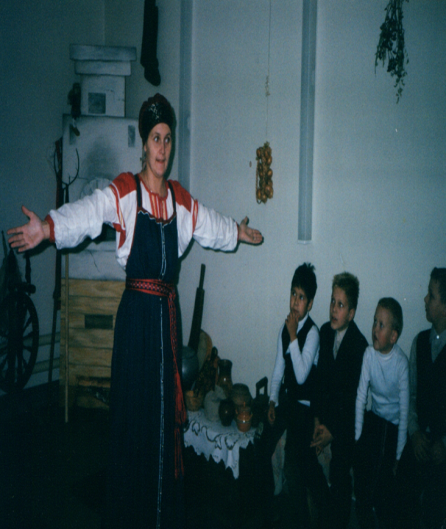 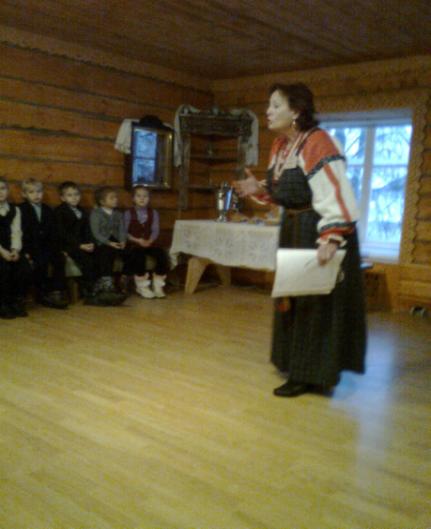 Карпович Татьяна Николаевна
Кокорина Елена Юрьевна
В русских народных костюмах встречают хозяева гостей.
Калинина Маргарита Алексеевна
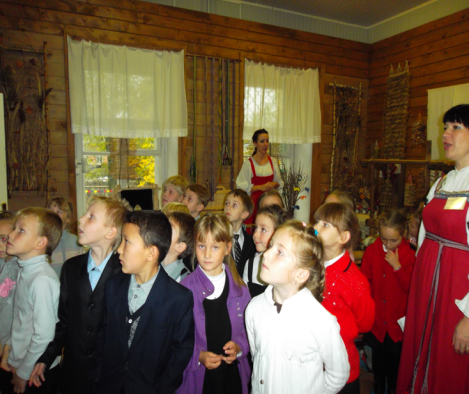 На экспозициях познакомимся с крестьянским жилищем и сельскохозяйственным инвентарем.
Узнаем деревенские обряды, традиции, праздники.
В лекционном зале послушаем лекции и посмотрим видео ролики.
«Ржаной хлебушко- калачам дедушка».
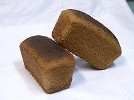 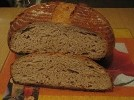 Крестьяне обрабатывали землю: соха, борона.
Без соли, без хлеба — половина обеда.
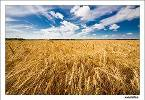 «Колобок»:  зерно смелем – получим муку.
Хлеб настолько тесно связан с нашей жизнью, что само это слово стало использоваться для обобщенного названия еды как таковой. Многочисленные пословицы ярко и образно передаю народную мудрость и отношение к хлебу. 
Без соли, без хлеба — половина обеда.
Без хлеба куска везде тоска.
Хлеб — всему голова.
Без хлеба не обедают. 
На чужой каравай рот не разевай.
[Speaker Notes: Сами мелем муку]
Муку просеем, замесим тесто, раскатаем скалкой.
Наделаем пирожков и посадим в печь на лопате.
«Теремок»: внутреннее убранство крестьянской избы.
Побываем в роли крестьян: постираем белье в ушате, а потом погладим рубелем.
Ухватом чугунок в печь поставим, воды на коромысле принесем, да так, чтобы не расплескать.
Ребенка покачаем , песенку колыбельную споем, сказку про инсценируем.
Долгими зимними вечерами девушки пряжу прядут, а парни короба, лапти , онучи плетут.
«Практические занятия» в лекционном зале: нарисуем и раскрасим русскую матрешку.
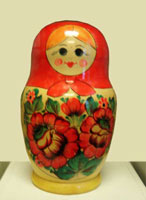 Сделаем своими руками пряху: девушку нарисуем,  кудель настоящую приклеим.
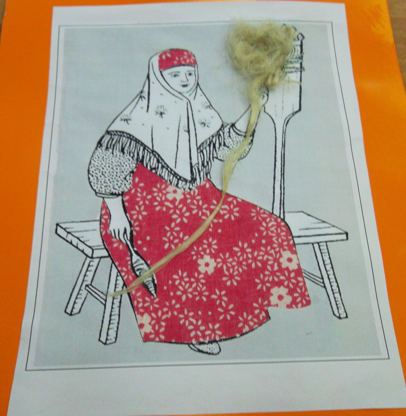 Встреча Нового года и Рождества.
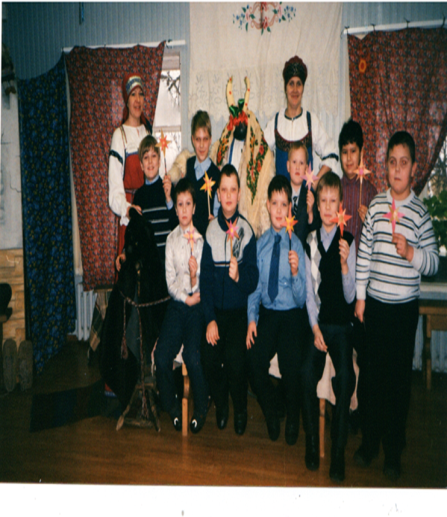 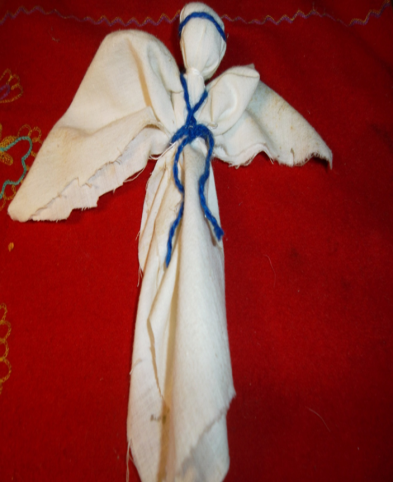 Вифлеемская звезда
Рождественский ангел
На Руси куклы обереги делали из подручного материала.
Оберег – амулет или волшебное заклинание, спасающее человека от различных опасностей, а также предмет, на который заклинание наговорено. Если над кроваткой младенца висела кукла «Куватка», то она отгоняла злую силу.

Кукла-полено – оберег для семьи. 

Характерной чертой славянских кукол является то, что они безлики.
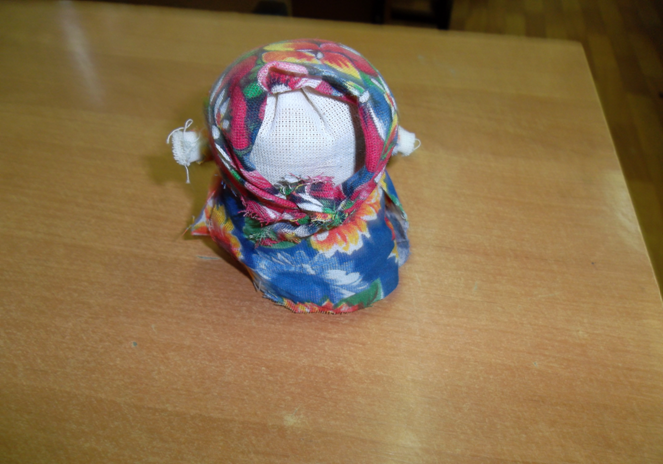 Крупеничка приманивала в дом достаток.
На каждом занятии проводилась русская народная  игра.
Учащиеся становятся участниками плясок, хороводов, игр.